The Consequences of Time Travel
English Language Arts (ELA)
Essential Question
How can the actions of one person affect others?
Learning Objectives
Analyze a text for elements of cause and effect and foreshadowing.
Create a presentation using textual evidence.
Always, Sometimes, or Never True
Label each statement with one of the following:
Always True
Sometimes True
Never True
Include your reasons for selecting each label.
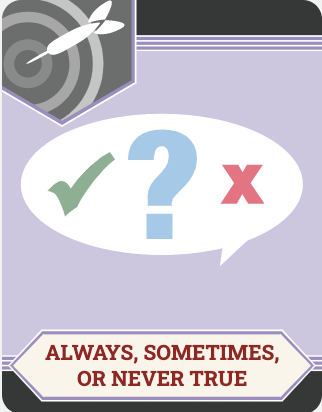 Have you ever read a book or seen a movie that included time travel?
Did the characters have any time-related issues during their adventures?
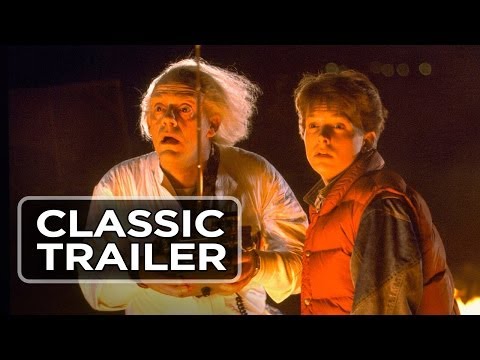 [Speaker Notes: Video Source: Movieclips Classic Trailers. (2013, November 15). Back to the Future (1985) theatrical trailer – Michael J. Fox movie HD [Video]. YouTube. https://www.youtube.com/watch?v=qvsgGtivCgs]
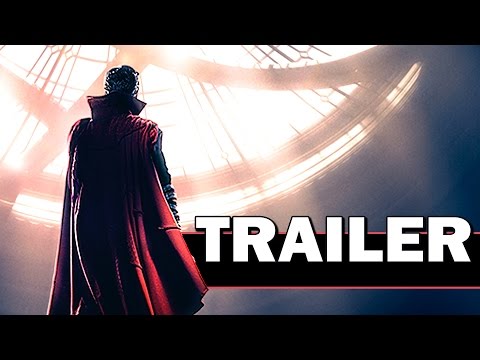 [Speaker Notes: Video Source: FRESH Movie Trailers. (2016, April 13). Doctor Strange official trailer (Marvel – movie HD) [Video]. YouTube. https://www.youtube.com/watch?v=MWRUNTLisPo]
I Think/We Think
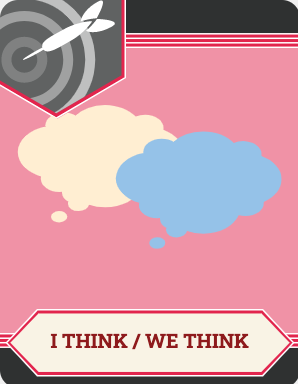 Brainstorm your own definitions for each of these terms:
Cause
Effect
Foreshadowing
Record your definitions in the “I Think” column.
I Think/We Think
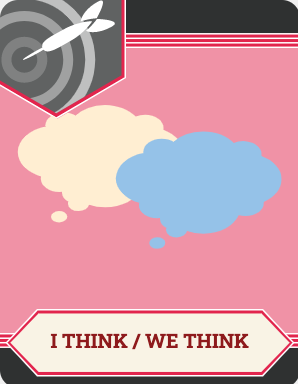 Discuss your definitions within your group.
Together, brainstorm a new definition for each term. Be sure you agree on these definitions.
Record your definitions in the “We Think” column.
I Think/We Think
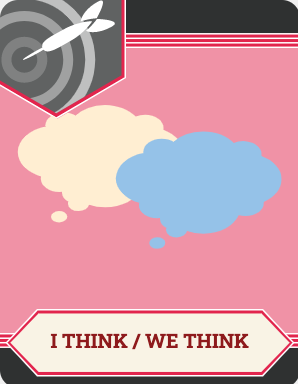 Discuss examples of each term with your group.
Record these in the “Examples” column.
“A Sound of Thunder”
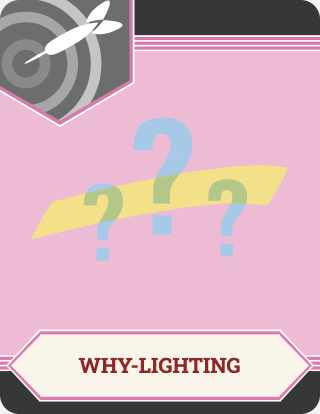 While you’re reading, highlight examples of the following:
Foreshadowing
Cause
Effect
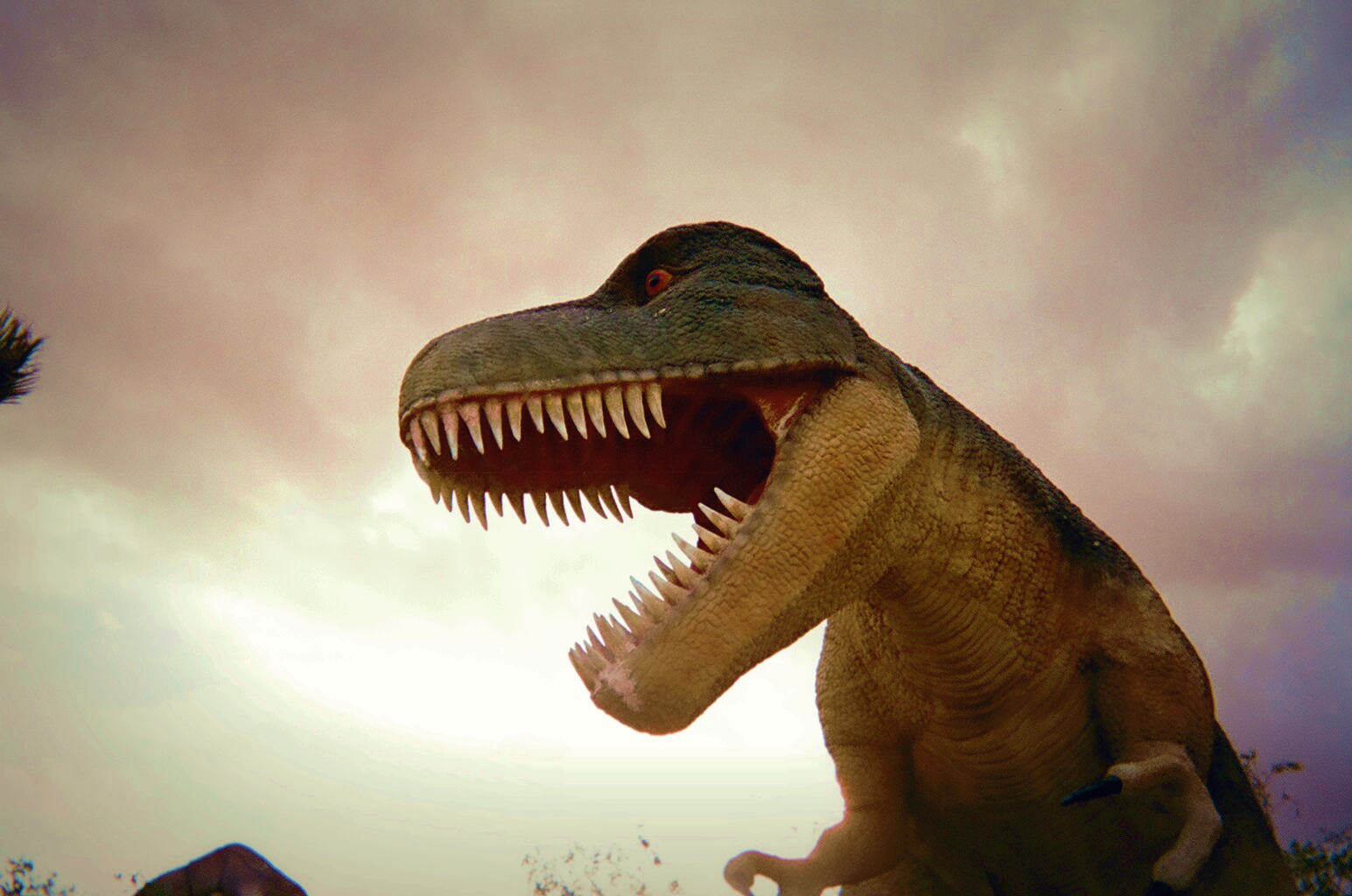 A Sound of Thunder
By Ray Bradbury
In your Why-Lighting Chart, include the following:
Your Why-Lighted excerpts
Whether the excerpt is a cause, an effect, or foreshadowing
Your reasoning
Outlaw wolf. (2010). Untitled. Flickr. https://www.flickr.com/photos/hellooutlaw/4660441215/
[Speaker Notes: Image Source: Outlaw wolf. (2010). Untitled. Flickr. https://www.flickr.com/photos/hellooutlaw/4660441215/]
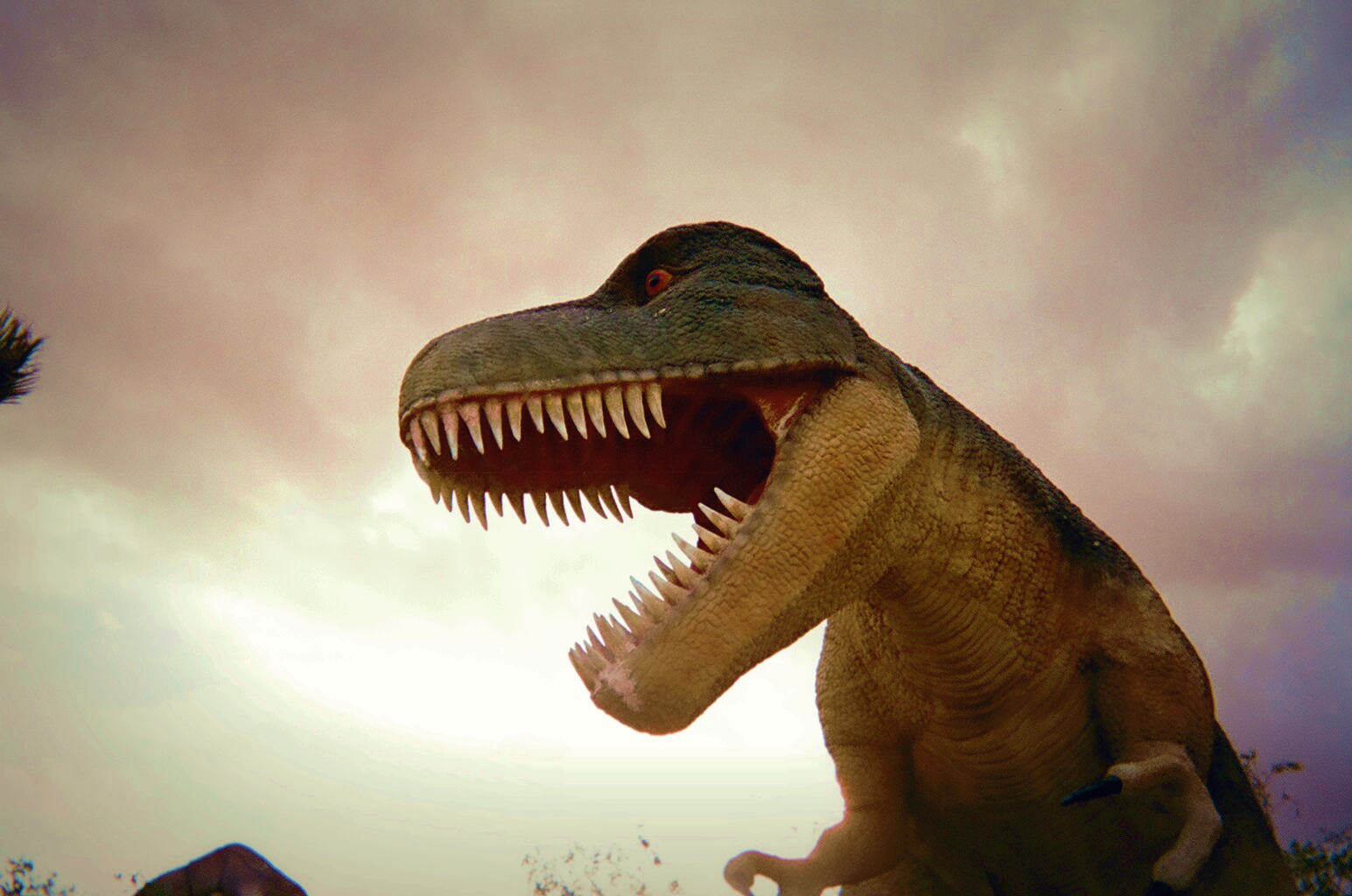 Time Travel, Inc. Travel Brochure
In your brochure, include:
The company’s title
Summary of the services
Three or more rules
Rationale for each rule
Consequences for breaking the rules
Artwork to market your company
Outlaw wolf. (2010). Untitled. Flickr. https://www.flickr.com/photos/hellooutlaw/4660441215/
[Speaker Notes: Image Source: Outlaw wolf. (2010). Untitled. Flickr. https://www.flickr.com/photos/hellooutlaw/4660441215/]
Always, Sometimes, or Never True
Re-evaluate your responses from the beginning of the lesson.
Make any changes that you think would be appropriate now that you’ve read“A Sound of Thunder.”
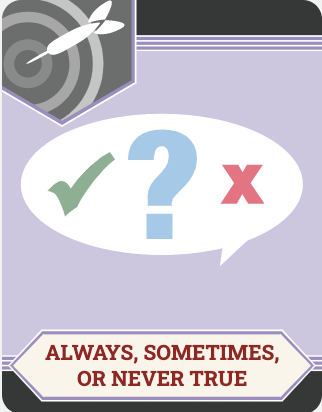